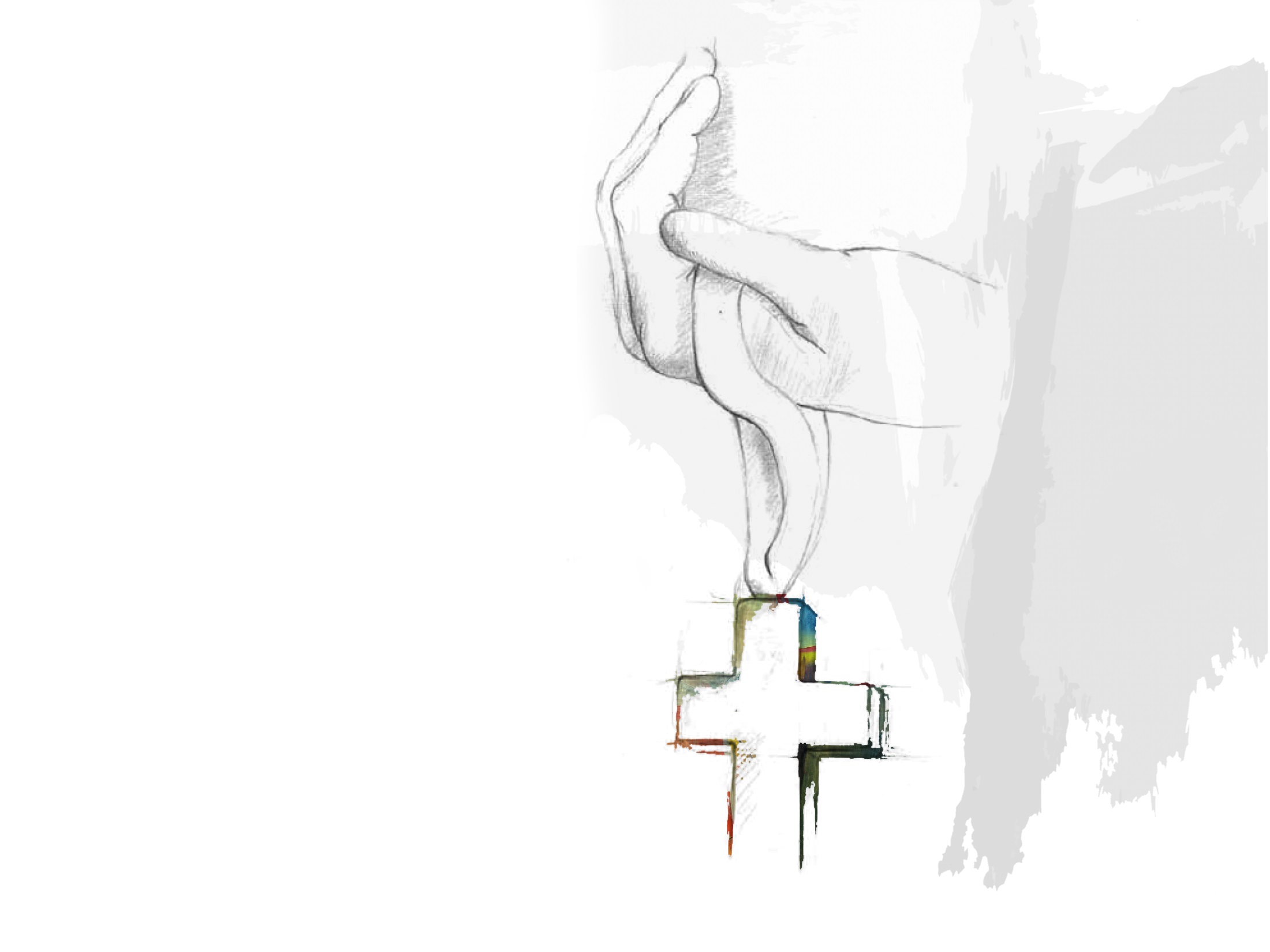 Feast of Saint Marcellin 
Champagnat 2015
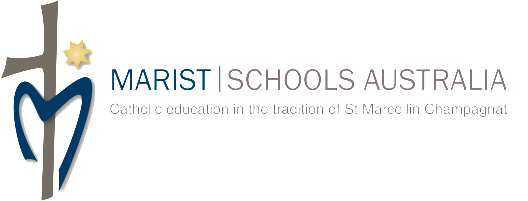 Certain images and/or photos on this page are the copyrighted property of 123RF Limited, their Contributors or Licensed Partners and are being used with permission under license.  These images and/or photos may not be copied or downloaded without permission from 123RF Limited
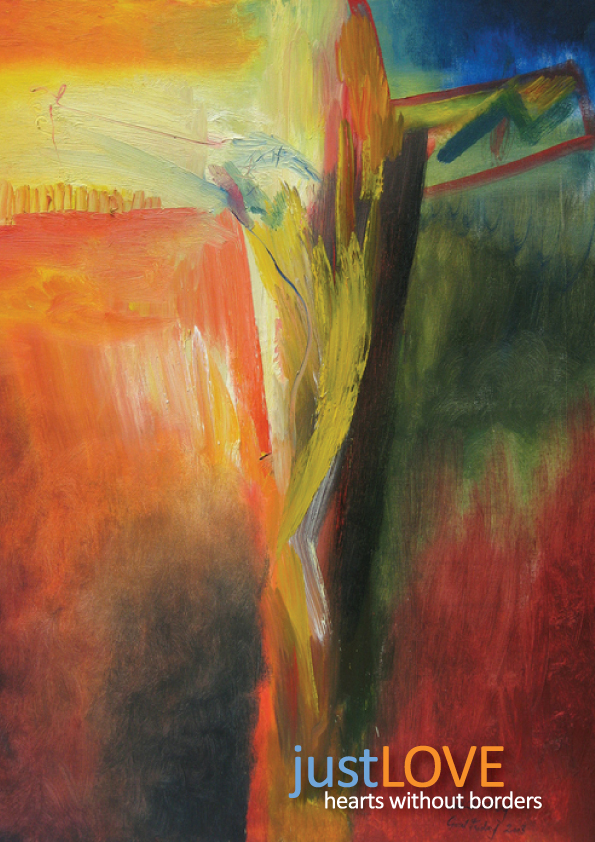 Feast of Saint Marcellin 
Champagnat 2015
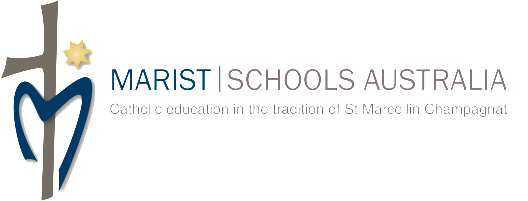 Certain images and/or photos on this page are the copyrighted property of 123RF Limited, their Contributors or Licensed Partners and are being used with permission under license.  These images and/or photos may not be copied or downloaded without permission from 123RF Limited